Chemické výpočty
Chemická rovnice
specifikuje látky, které do reakce vstupují (výchozí látky, reaktanty) a látky reakcí vznikající (produkty).

2) 	vyjadřuje počet molekul, látková množství či hmotnosti reagujících látek a produktů
Při řešení příkladů z chemických rovnic vycházíme z poměru stechiometrických koeficientů látek zapsaných v chemické rovnici. Stechiometrické koeficienty v chemické rovnici vyjadřují poměr látkových množství reagujících látek.
Při výpočtu postupujeme následovně:
Zapíšeme chemickou rovnicí daný chemický děj.
Vyrovnáme stechiometrické koeficienty v rovnici tak, aby platila rovnost počtu atomů na levé a pravé straně rovnice.
Z rovnice vyjádříme pomocí přímé úměrnosti počet molů zadané látky a na druhou stranu počet molů vznikající látky. Toto množství vyjádříme v gramech a do přímé úměrnosti dopíšeme množství hledané látky jako x, a množství látky zadané v jednotkách hmotnosti a vypočítáme x.
Pokud do reakce nevstupují reaktanty v poměru, který odpovídá chemické rovnici, musíme nejprve určit limitní reagent, = reaktant, který bude určovat množství vzniklého produktu. Ostatní reaktanty jsou vůči limitnímu reagentu v nadbytku a po proběhnutí reakce se jejich nezreagovaná část nachází ve výsledné směsi.
Výpočty s plynnými reaktanty/produkty
Molární objem Vm
Za normálních podmínek (T = 273,15 K = 0 °C, p = 101,325 kPa) zaujímá 1 mol (ideálního) plynu objem 22,4 dm3.
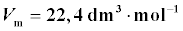 Pokud nejsou splněny normální (standardní) podmínky (T = 273,15 K, p = 101,325 kPa), pak tento vztah nemůžeme použít a musíme použít stavovou rovnici ideálního plynu.
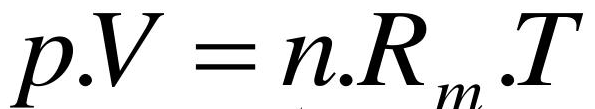 Vypočítejte hmotnost sulfidu měďného, který vznikne reakcí 16 g mědi se sírou.POSTUP I - s využitím úvahy a trojčlenky:

Sestavíme rovnici reakce:      2 Cu + S --> Cu2S

Úvaha: ze 2 mol mědi vznikne 1 mol sulfidu měďného

Určíme molární hmotnosti obou látekM(Cu) = 63,5 g/mol a M(Cu2S) = 159 g/mol

Určíme hmotnosti obou látekm(Cu) = n(Cu) . M(Cu)m(Cu) = 2 . 63,5 = 127 gm( Cu2S) = n( Cu2S) . M( Cu2S)m( Cu2S) = 1 . 159 = 159 g

Úvaha: Ze 127 g mědi vznikne 159 g sulfidu měďného.
Kolik gramů sulfidu měďného vznikne z 16 g mědi ?127 g Cu .................................. 159 g Cu2S16 g Cu .................................... x g Cu2Sx : 159 = 16 : 127x . 127 = 159 . 16x = 20 g
Reakcí 16 g mědi vznikne 20 g sulfidu měďného.
Vypočítejte hmotnost sulfidu měďného, který vznikne reakcí 16 g mědi se sírou.POSTUP II - s využitím vzorce:
kde:A ... látka jejíž hmotnost je známáB ... látka jejíž hmotnost je neznámáa ... látkové množství látky Ab ... látkové množství látky BM(A) ... molární hmotnost látky AM(B) ... molární hmotnost látky Bm(A) ... hmotnost látky Am(B) ... hmotnost látky B
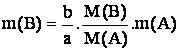 Sestavíme rovnici reakce	2 Cu + S --> Cu2S
Určíme:A ... CuB ... Cu2Sa = 2b = 1M(A) = 63,5 g/molM(B) = 159 g/molm(A) = 16 gm(B) ... ?

Dosadíme do vzorce a vypočítáme: m(B) = 20 g
Reakcí 16 g mědi vznikne 20 g sulfidu měďného.
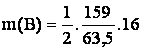 Při rozpouštění uhlíku v roztaveném železe vzniká cementit Fe3C. Určete hmotnost vzniklého cementitu, jestliže se rozpustí 5 g uhlíku. Mr (Fe3C) = 55,8.3+12= 179,4
Zapíšeme chemickou rovnici a vyrovnáme koeficienty:
                                  3 Fe   +   C   =    Fe3C
Podle rovnice:        1mol C…………1mol Fe3C
                                12g C………….179,4g Fe3C
                                 5g C…………….x g Fe3C
                                       x = 5.179,5/12 = 74,8g Fe3C
Rozpuštěním 5g uhlíku vznikne 74,8 g cementitu.
Síra hoří za vzniku oxidu siřičitého. Určete, kolik litrů oxidu siřičitého vznikne shořením 10 g síry. 
Chemická rovnice vyjadřující daný chemický děj:
                                 S   +   O2    =   SO2
Podle rovnice:          1mol S……………1mol SO2 
                                  32g S……………  22,4 l SO2
				10g S……………..x l SO2
                                        x = 10.22,4/32 = 7 l SO2
Shořením 10g síry vznikne 7 litrů oxidu siřičitého.
Kolik dm3 amoniaku vznikne reakcí 15 g vodíku s odpovídajícím množstvím dusíku za normálních podmínek ?
Rovnice:                                        3 H2   +  N2   =   2 NH3	                       
Z rovnice vyplývá:           3 moly H2…………..2 moly NH3
                                         6g H2………………44,8 dm3 NH3   
                                        15g H2………………  x dm3 NH3
                                          x = 15.44,8/6 = 11,2 dm3 NH3
Reakcí 15 g vodíku s dusíkem vznikne 11,2 litrů amoniaku.
Kolik kg oxidu železitého vznikne pražením 100 kg pyritu FeS2 ?
Rovnice:                4 FeS2   +   11 O2  =   2 Fe2O3   +   8 SO2                                                          
Mr (FeS2) = 120, Mr (Fe2O3) = 160
Z rovnice vyplývá:             4 moly FeS2………………2  moly Fe2O3
                                        480 kg  FeS2......................320  kg Fe2O3
                                        100 kg FeS2………………..x kgFe2O3
                                            x = 100.208/480 = 43,3 kg Fe2O3
Pražením 100 kg pyritu vznikne 43,3 kg oxidu železitého.
Kolik cm3 10% roztoku amoniaku (ρ =0,9575 g.cm-3) a kolik 20% roztoku H2SO4 (ρ = 1,1394 g.cm-3) je třeba pro přípravu 55 g síranu amonného?

Napíšeme rovnici reakce a pod ni uvedeme relativní molekulové hmotnosti reaktantů a produktu. Pak sestavíme přímé úměry, s jejichž pomocí vypočítáme, kolik gramů 100% amoniaku a kyseliny sírové by muselo zreagovat, aby vzniklo 55 g síranu amonného:
2NH3       +         H2SO4     →       (NH4)2SO42 17 g ……………98 g……………………132 gx ……………………….y…………………………55 gx = 14,2 g (100% NH3)    y = 40,8 g (100% H2SO4)

Pomocí nepřímé úměry vypočítáme hmotnost 10% roztoku amoniaku, ve kterém je obsaženo 14,2 g amoniaku. Stejným způsobem vypočítáme hmotnost 20% roztoku kyseliny sírové:
		14,2 g …………100 %         40,8 g ……………100 %
		x …………………10 %           y ……………………20 %
			x = 142 g                             y = 204 g

S využitím vztahu V = m/ρ přepočteme zjištěné hmotnosti obou roztoků na objem:
Amoniak: V = 142/0,9575 = 148,3 cm3
Kyselina sírová: V = 204/1,1394 = 179 cm3

Pro přípravu 55 g síranu amonného je třeba použít 148,3 cm3 10% roztoku amoniaku a 179 cm3 20% kyseliny sírové.
Z roztoku obsahující 1 g síranu alkalického kovu bylo nadbytkem chloridu barnatého vysráženo 1,3394 g síranu barnatého. Vypočítejte střední realativní atomovou hmotnost kovu. M(BaSO4) = 233,40 g⋅mol-1
Neznámý kov označíme např. písmenem A.
m(A2SO4) = m1 = 1,0000 g
m(BaSO4) = m2 = 1,3994 g
M(BaSO4) = M2 = 233,40 g⋅mol-1
Vyjádříme reakci chemickou rovnicí:  A2SO4 + BaCl2   → BaSO4 + 2 ACl

Z vyčíslené rovnice vyplývá pro poměr reaktantu a produktu:  n(A2SO4)/n(BaSO4) = 1/1

Látkové množství vypočítáme ze vzorce n=m.M

Tedy po dosazení do vztahu vyplývající z rovnice a vyjádření molární hmotnosti A2SO4 dostaneme:
M1 = m1⋅M2/m2 = 1,0000⋅233,40/1,3394 ≈ 174,26 g⋅mol−1

Výpočtem jsme zjistili molární hmotnost A2SO4.
Relativní hmotnost je číselně rovna molární hmotnosti, relativní hmotnost Ar tedy získáme:

Astr(A) = (Mstr(A2SO4) − Astr(S) −(4⋅Astr(O)))/2 = (174,26 − 32,07 − (4⋅16,00))/2 ≈ 39,10

Střední relativní atomová hmotnost kovu je 39,10. V tabulkách nalezneme, že se se jedná o draslík.
Příklad Kolik kg vápna získáme vypálením 340 kg vápence, který obsahuje 95 % CaCO3?
CaCO3 → CaO + CO2

340 kg vápence ............100 %
x kg CaCO3 .............. 95 %
x = 95 * 340 / 100 = 323 kg

ze 100 kg ............56 kg CaO
z 323 kg ............ x kg
x = 56 * 323 / 100 = 180 kg vápna
Příklad: Kolik g rtuti a kolik dm3 kyslíku vznikne rozkladem 108 g HgO?
2 HgO → 2 Hg + O2

2*217g → 2*201g + 22,4 dm3
ze 434 g HgO ........... 402 g Hg
ze 108 g HgO ............ x g
x = 402*108/434= 100 g Hg

ze 434 g HgO .......... 22,4 dm3
ze 108 g HgO .......... x dm3
x = 108*22,4/434 = 5,6 dm3 O2
Vypočítej hmotnost chloridu olovnatého, který vznikne z 10 g dusičnanu olovnatého. (Reaguje dusičnan olovnatý s kyselinou chlorovodíkovou, vzniká chlorid olovnatý a kyselina dusičná)
[8,4 g]
Vypočítej hmotnost uhličitanu barnatého, který získáme za normálních podmínek působením 1 dm3 CO2 na hydroxid barnatý. (Reaguje hydroxid barnatý s oxidem uhličitým za vzniku uhličitanu barnatého a vody).
[8,8 g]
Reakcí vody se sodíkem vzniká hydroxid sodný a vodík. Urči hmotnost vody, která reaguje s 1 g sodíku.
[0,78 g]
Kolik gramů KClO3 je třeba rozložit teplem, aby se za normálních podmínek získalo 98 dm3 O2? M(KClO3) = 122,6 g⋅mol−1
[357,58 g]
Rozpuštěním 36,6 g znečištěného hořčíku ve zředěné H2SO4 bylo získáno 353 g MgSO4 ⋅ 7 H2O. Kolik procent nečistot obsahoval hořčík? M(MgSO4⋅7 H2O) = 246,43 g⋅mol−1, M(Mg) = 24,31 g⋅mol−1
[5  %]
Vypočítejte objemy 24% H2SO4, která má hustotu 1,1704 g⋅cm−3, a vodného roztoku NH3 o koncentraci 3,2 mol⋅dm−3, jejichž reakcí vznikne 10 g (NH4)2SO4. M(H2SO4) = 98,07 g⋅mol−1, M((NH4)2SO4) = 132,13 g⋅mol−1
Objem 24 % H2SO4: V = 26.42 cm3
Objem roztoku NH3: V = 47.3 6 cm3
Směs 7,16 g NaOH + KOH  reaguje s HCl  za vzniku 10,08 g směsi chloridů. Jaké je složení směsi hydroxidů? M(NaOH) = 40,00, M(KOH) = 56,10, M(NaCl) = 58,44, M(KCl) = 74,55
[2,96 g KOH a 4,2 g NaOH]
Kolik dm3 oxidu uhličitého je potřeba za normálních podmínek, aby ztuhla malta, která obsahuje 10 kg Ca(OH)2? M(Ca(OH)2) = 74,09 g⋅mol−1
[3024 dm3]
Vypočítejte objem vzduchu za normálních podmínek; (φ(O2) = 0,21) potřebného k oxidaci 140 kg suroviny s obsahem 78 % FeS2. M(FeS2) = 120,00 g⋅mol−1
[267 m3]
Železné hřebíky o celkové hmotnosti 15,99 g byly vloženy do 350 gramů horkého roztoku síranu měďnatého w(CuSO4) = 0,14. Vypočítejte hmotnost nezreagované síranu měďnatého. M(Cu) = 63,5 g⋅mol−1, M(Fe) = 55,8 g⋅mol−1, M(CuSO4) = 160,00 g⋅mol−1, M(FeSO4) = 152,00 g⋅mol−1
[3,15 g]
Tepelným rozkladem uhličitanu vápenatého vzniká pálené vápno (CaO) a oxid uhličitý. Vypočítejte, kolik gramů těchto sloučenin vznikne z 20 g uhličitanu vápenatého.
[11,2 g CaO a 8,8 g CO2]
Kolik gramů HgO se rozložilo při vzniku 448 cm3 kyslíku.
[8,66 g HgO]
Vypočítejte, kolik dm3 NO vznikne reakcí 10 g mědi s kyselinou dusičnou za  standardních podmínek. Cu + HNO3 --→ Cu(NO3)2 + NO + H2O
[8,35 dm3 NO]
Kolik g CaCl2 vznikne reakcí 30 g Ca(OH)2 s kyselinou chlorovodíkovou, je-li účinnost reakce 98 %?
[44,06 g CaCl2]
Kolik g FeS je potřeba na přípravu 4,5 dm3 H2S, je-li účinnost reakce 96 %?
FeS + HCl ---→ FeCl2 + H2S
[18,5 g FeS]
Ve vodě bylo rozpuštěno 50 g pentahydrátu síranu měďnatého. Vypočítejte, jaké množství práškového zinku je nutno k roztoku přidat, aby se z něj vyloučila veškerá měď?
[13,1 g Zn]
Kolik g vody zreaguje s 80 g sodíku a kolik dm3 vodíku se reakcí za standardních podmínek uvolní?
[62,6 g H2O, 38,98 dm3 H2]
Kolik g NH3 vznikne při reakci 200 g (NH4)2SO4 s NaOH, je-li výtěžnost reakce 98 ? 
(NH4)2SO4 + NaOH --→ Na2SO4 + NH3 + H2O
[50,48 g NH3]
Vypočítejte, kolik gramů 96% kyseliny sírové je zapotřebí k neutralizaci 16 g hydroxidu draselného.
[14,55 g]
Hořením 5 g černého uhlí vzniklo 7,5 dm3 oxidu uhličitého (za normálních podmínek). Určete hmotnostní procento uhlíku v černém uhlí. Ar(C) = 12,011; Mr(O2) = 31,998; Mr(CO2) = 44,019
[80,4 %]
Uhlí obsahuje 2 % síry. Vypočítejte, kolik m3 oxidu siřičitého se za normálních podmínek dostane do ovzduší při spálení 1 tuny tohoto uhlí.
[14 m3]
K úplné neutralizaci 25 ml kyseliny fosforečné neznámé látkové koncentrace do druhého stupně se spotřebovalo 30,20 ml 0,5005 mol·dm–3 NaOH. Jaká je látková koncentrace kyseliny fosforečné?
[0,3023 mol·dm–3]
Dichroman draselny reaguje s jodovodikem a kyselinou sirovou za vzniku jodu, siranu chromiteho, siranu draselneho a vody. Kolik ml 15%-niho roztoku kyseliny sirove je třeba a kolik g jodu vznikne reakci s 2 g dichromanu? Hustota 15%-ni kyseliny sirove je r = 1,102 g.cm-3.
[V(15% H2SO4) = 16,1 ml; m(I2) = 5,2 g]
Kolik kg vápenného hydrátu o obsahu 98 % Ca(OH)2 je třeba k neutralizaci 100 kg odpadu s obsahem 25 % H2SO4?
[19,26 kg]
Kolik gramů pevného NaOH je třeba na neutralizaci 50 ml 21% roztoku kyseliny sírové (ρ = 1,47 g.cm–3)?
[12,6 g]
Uhličitan vápenatý reagoval s přebytkem kyseliny chlorovodíkové. Jaká byla hmotnost jeho navážky, jestliže se v průběhu reakce uvolnilo 40 dm3 oxidu uhličitého. Objem je přepočten na normalni podminky.
[178,7 g]